Figure 3. Verb and noun naming contrasted with scrambled images. ECoG (n = 19) group analysis was carried out using ...
Cereb Cortex, Volume 24, Issue 10, October 2014, Pages 2741–2750, https://doi.org/10.1093/cercor/bht130
The content of this slide may be subject to copyright: please see the slide notes for details.
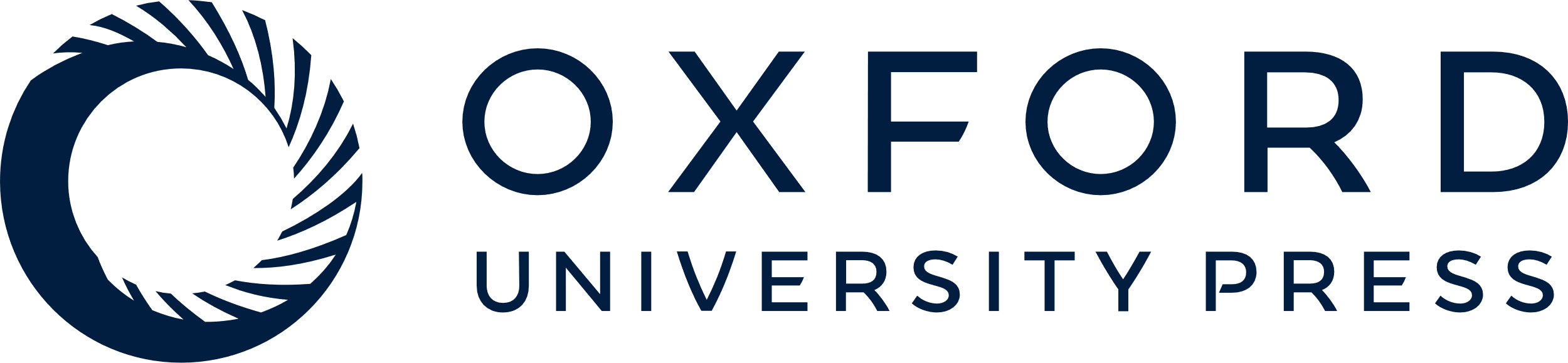 [Speaker Notes: Figure 3. Verb and noun naming contrasted with scrambled images. ECoG (n = 19) group analysis was carried out using mixed-effects, multilevel analysis for low gamma (30–60 Hz), mid gamma (60–120 Hz) and high gamma (120–240 Hz) (corrected P < 0.05). The time window used was from 50 ms after stimulus presentation until 1 SD before mean articulation. The fMRI (n = 17) group analysis was performed using an ANOVA (corrected P < 0.05), and only regions with a minimal SDE coverage of n ≥ 5 (Fig. 2) are depicted.


Unless provided in the caption above, the following copyright applies to the content of this slide: © The Author 2013. Published by Oxford University Press. All rights reserved. For Permissions, please e-mail: journals.permissions@oup.com]